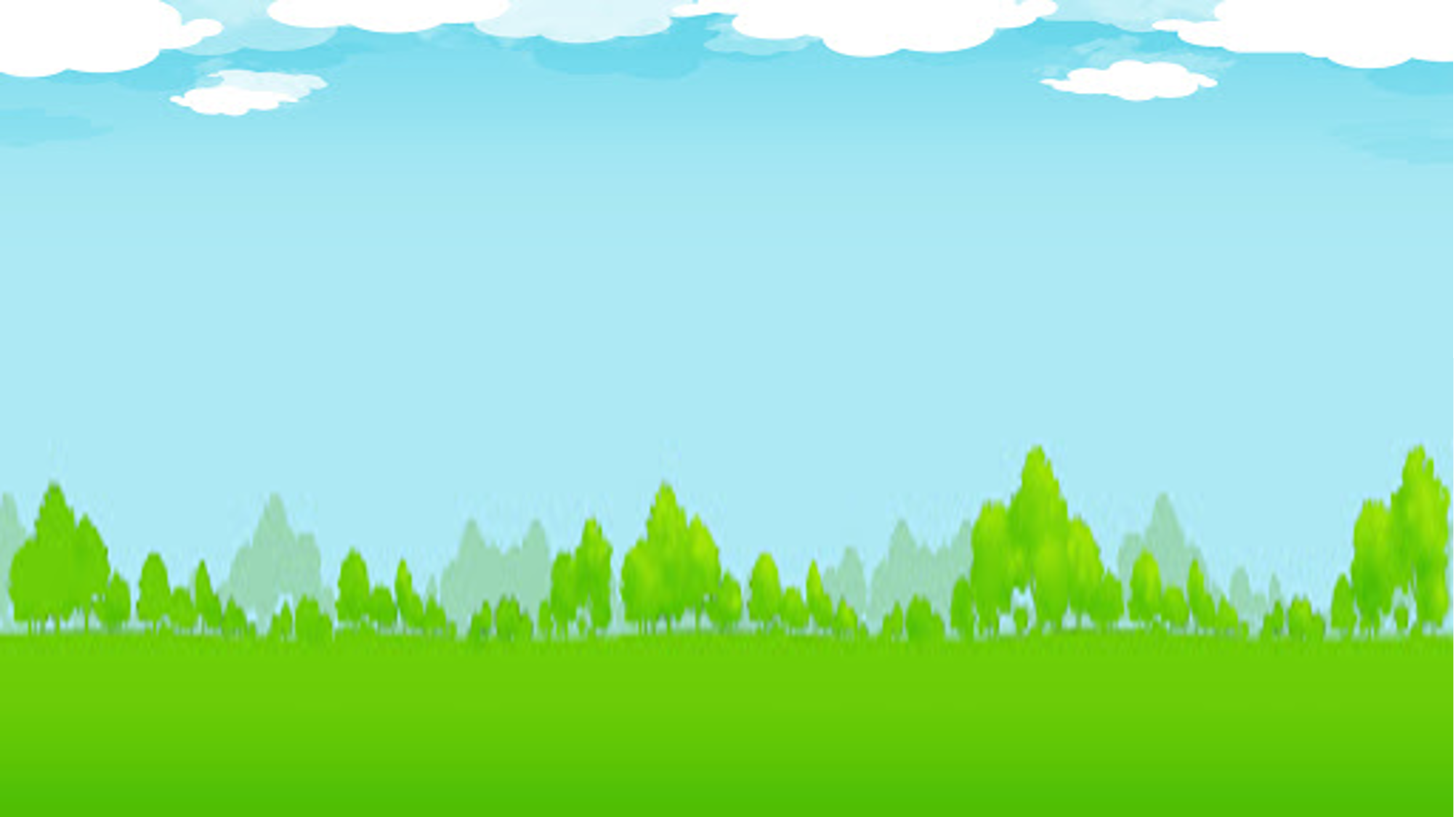 ỦY BAN NHÂN DÂN HUYỆN CỦ CHI
TRƯỜNG TIỂU HỌC TRUNG LẬP HẠ
BÀI GIẢNG TRỰC TUYẾN KHỐI 1
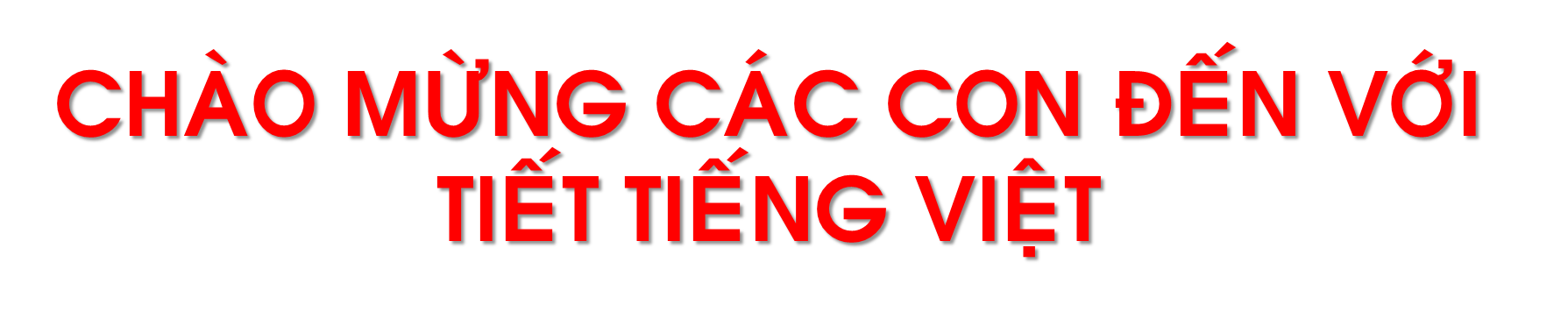 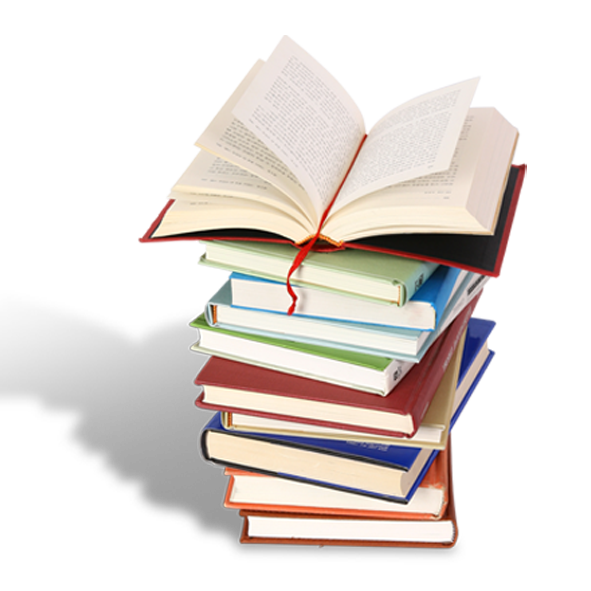 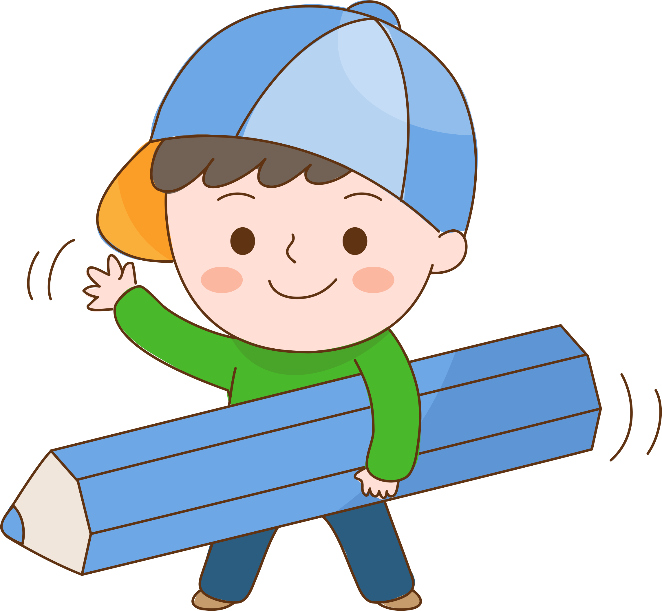 TIEÁNG VIEÄT
Bài 1: Ôn tập 1
( Tiết 1,2)
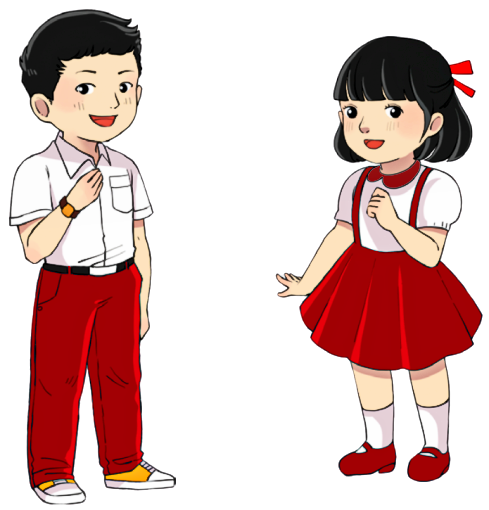 [Speaker Notes: IPS]
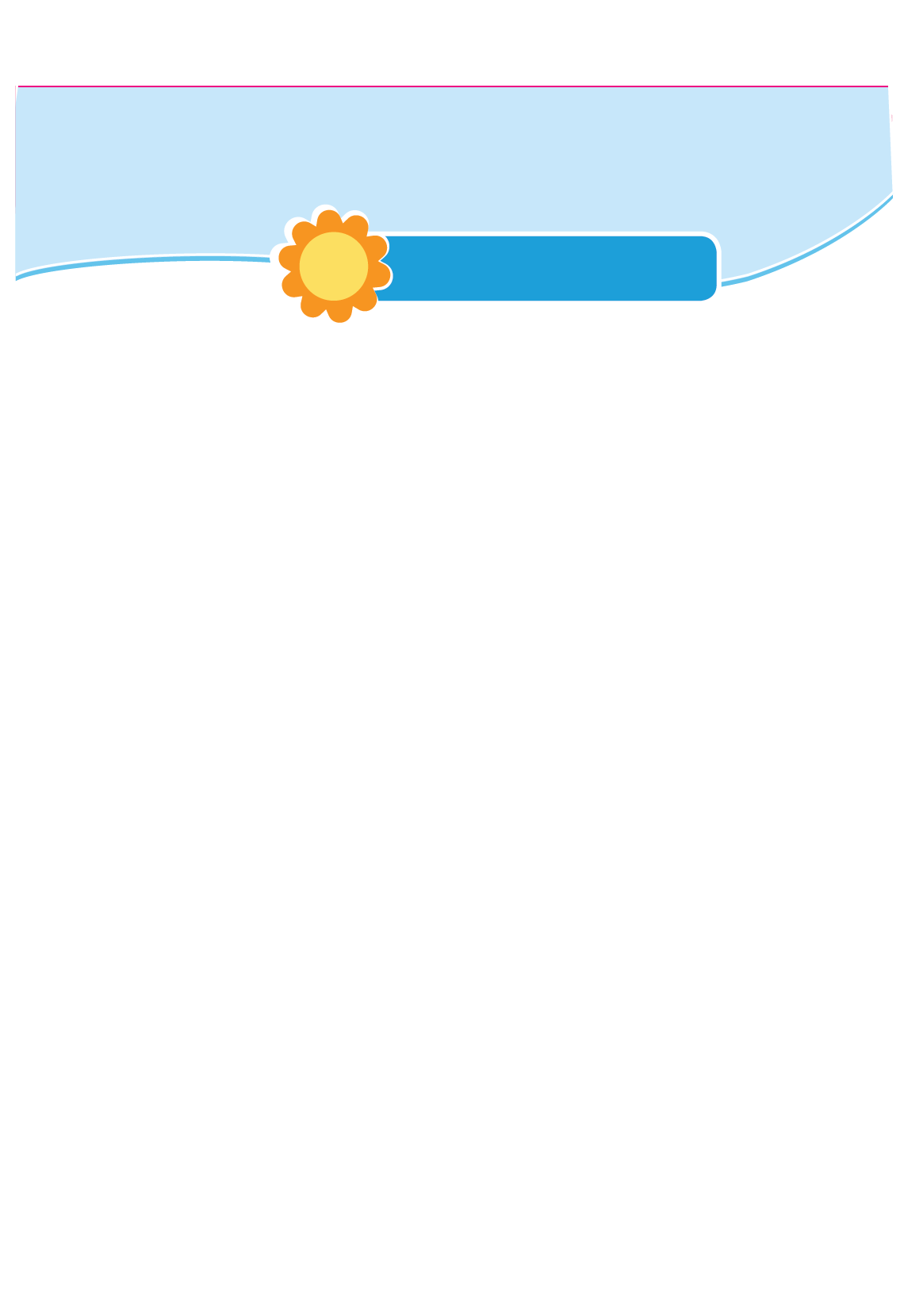 18
NHÖÕNG ÑIEÀU EM ÑAÕ HOÏC
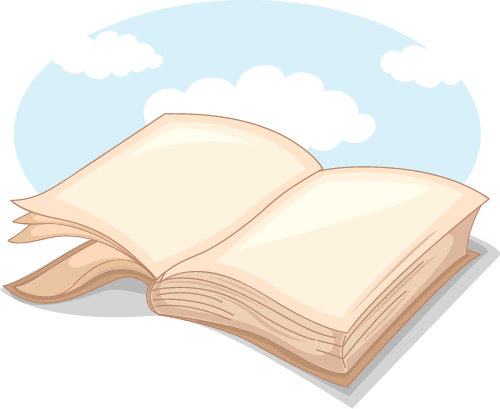 Baøi
1
OÂn taäp 1
Neâu teân caùc con vaät coù trong böùc tranh.
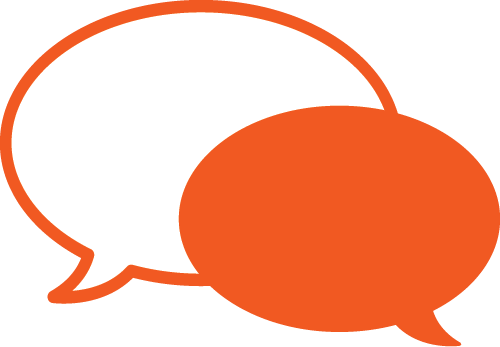 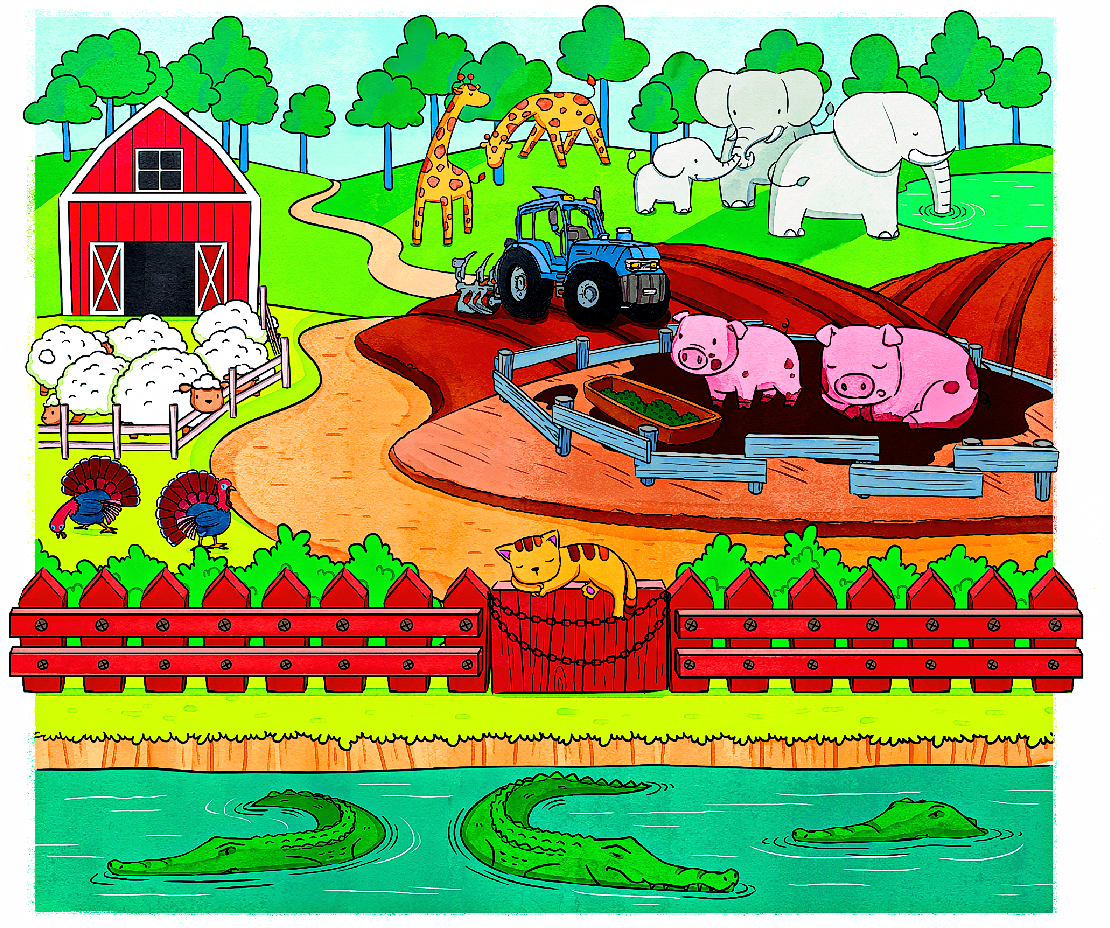 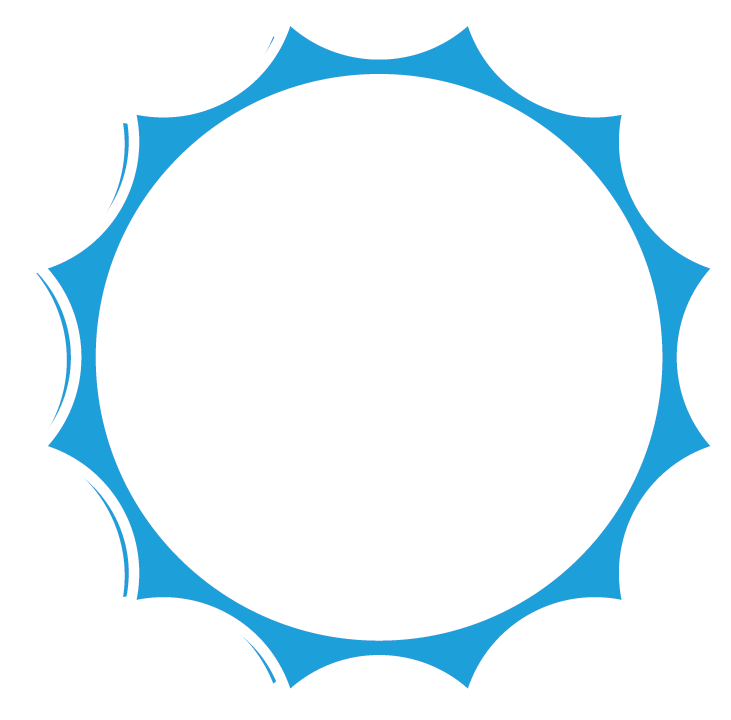 180
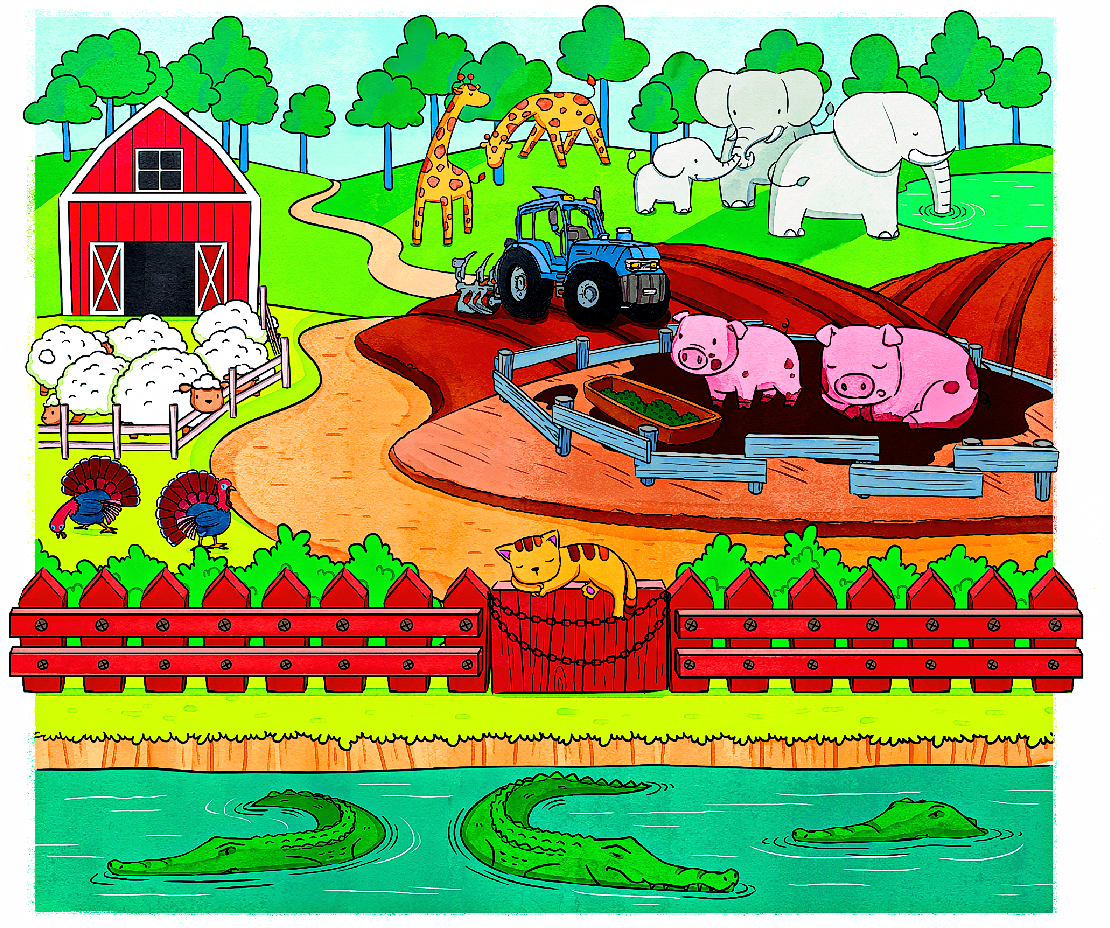 höôu cao coå
voi
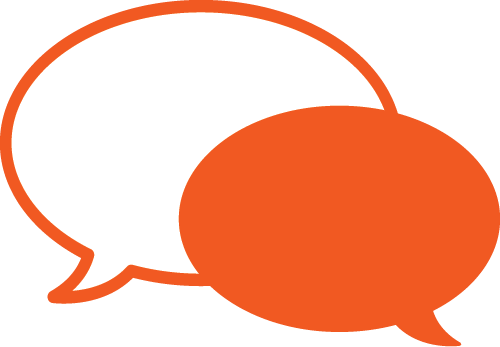 cöøu
heo
meøo
gaø loâi
caù saáu
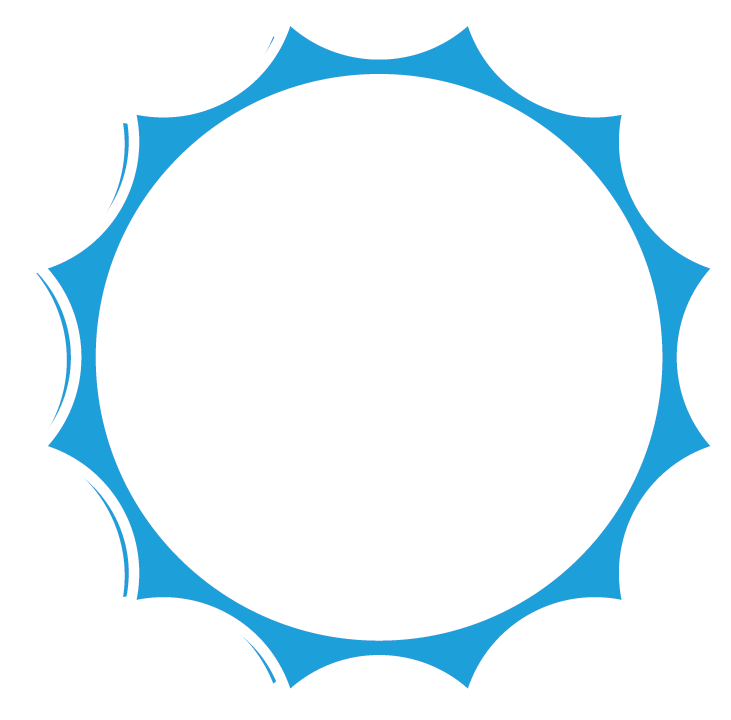 180
[Speaker Notes: gà tây hay còn gọi là gà lôi]
Vieát teân hai, ba con vaät em tìm ñöôïc
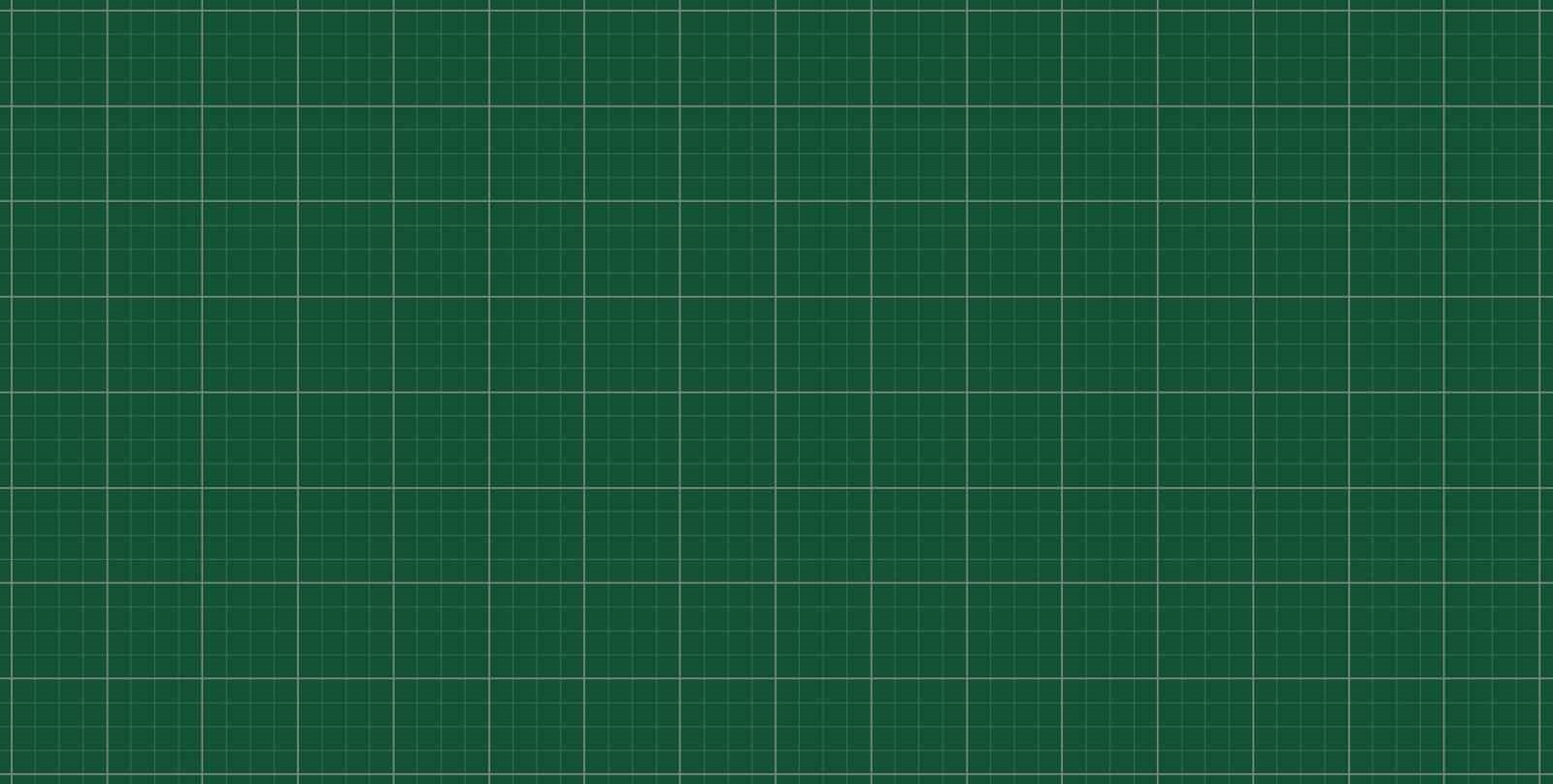 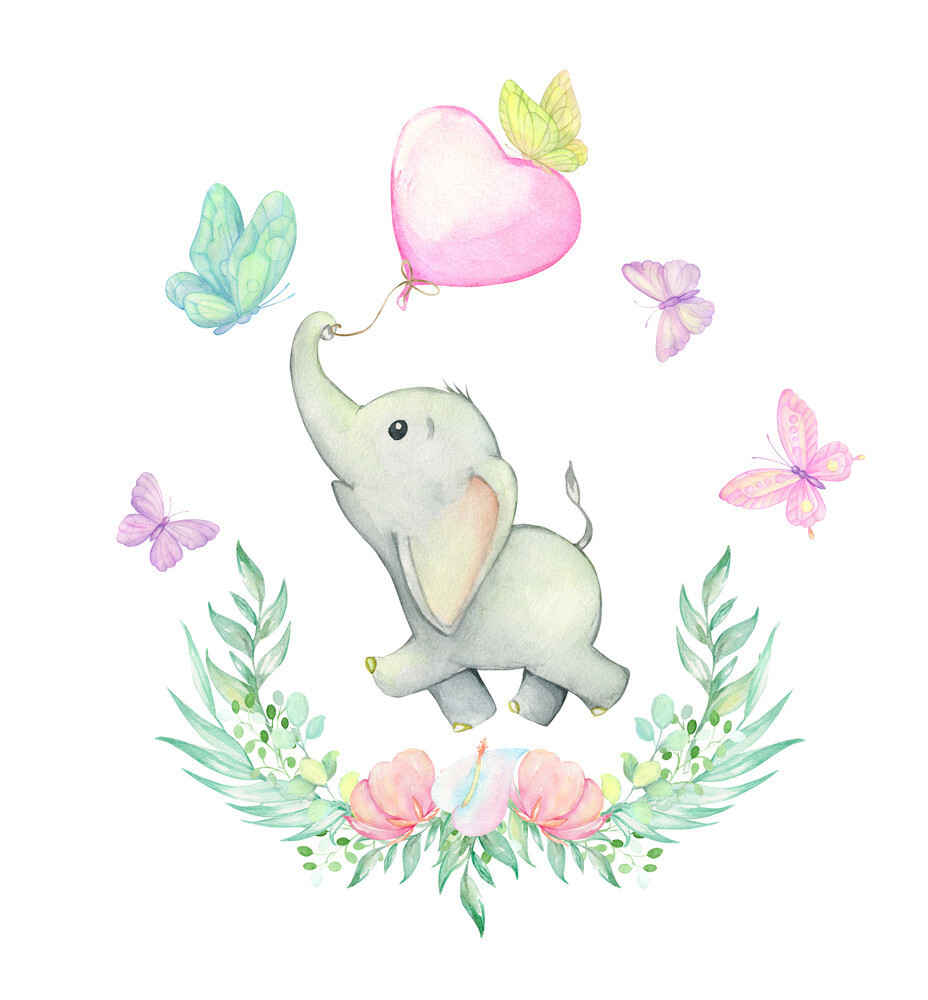 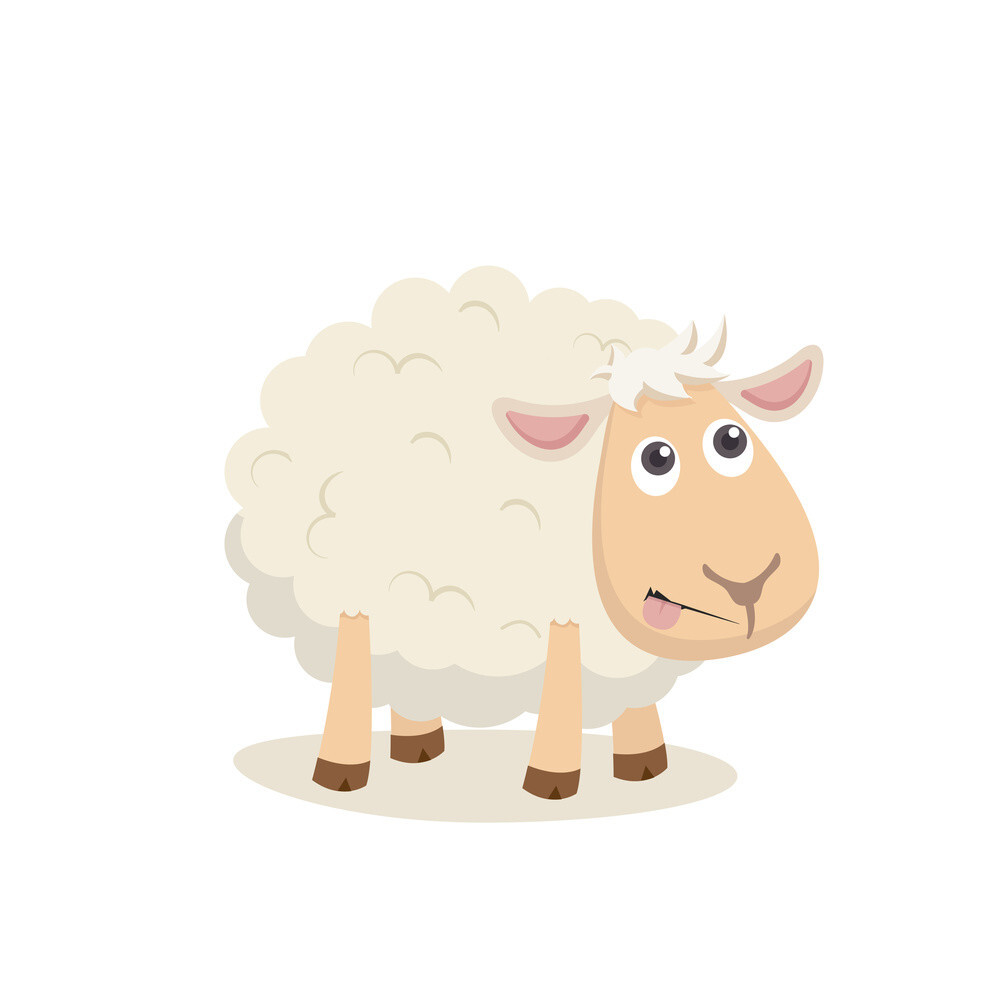 cừu
vΡ
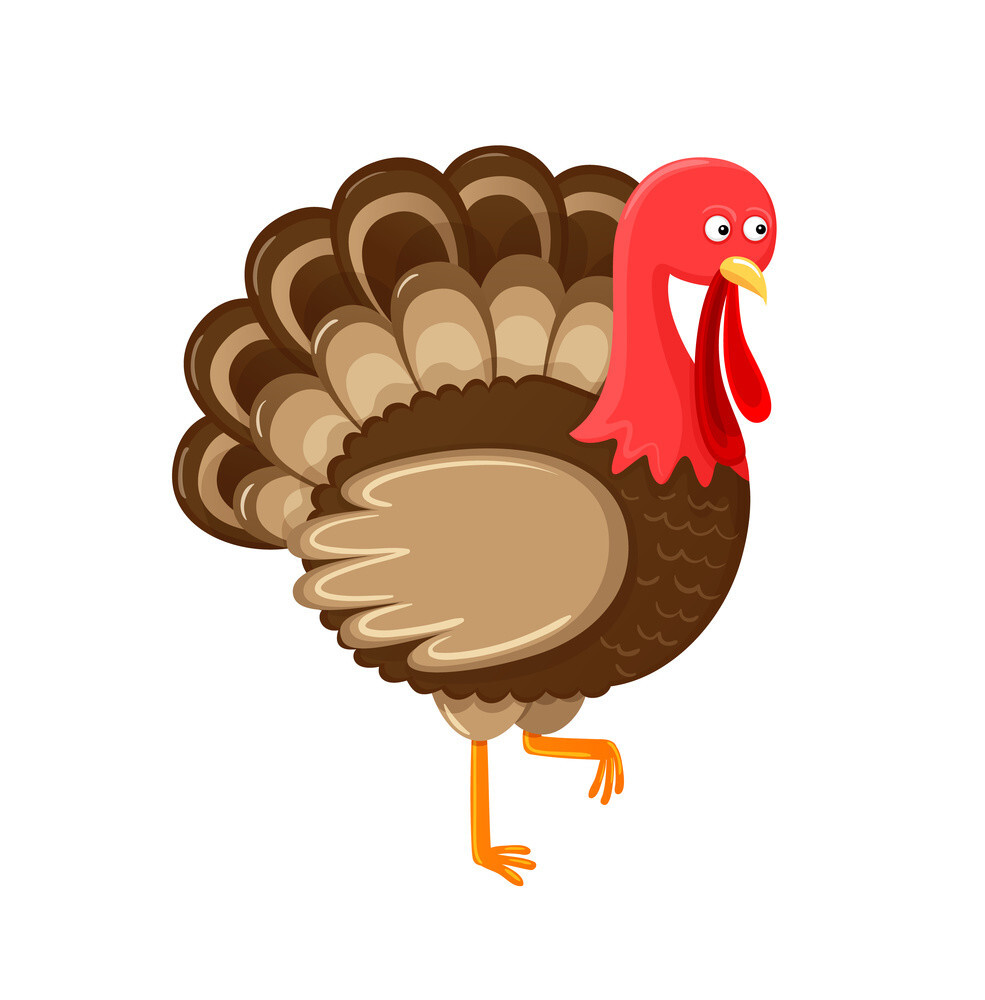 gà Ǉây
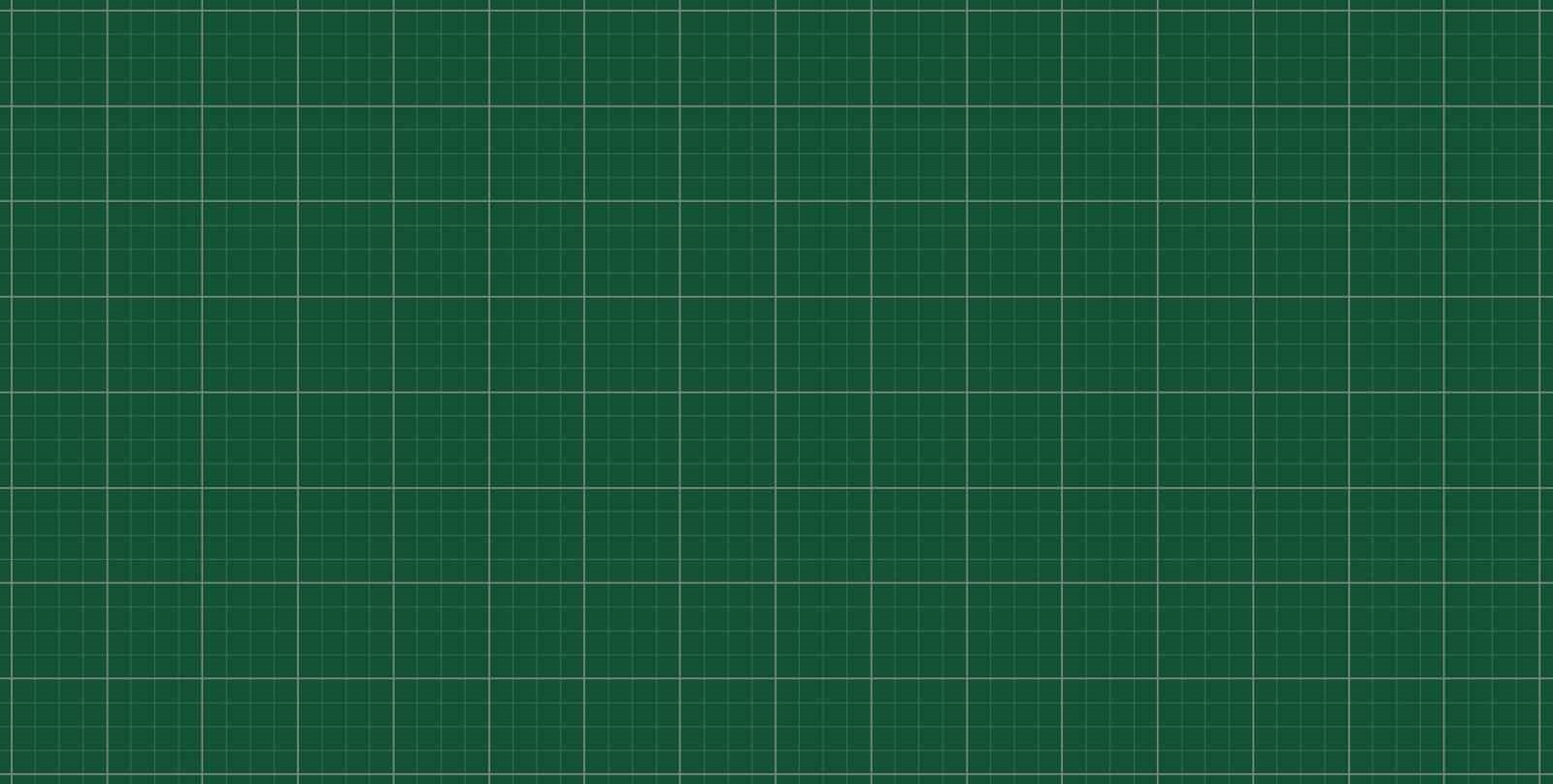 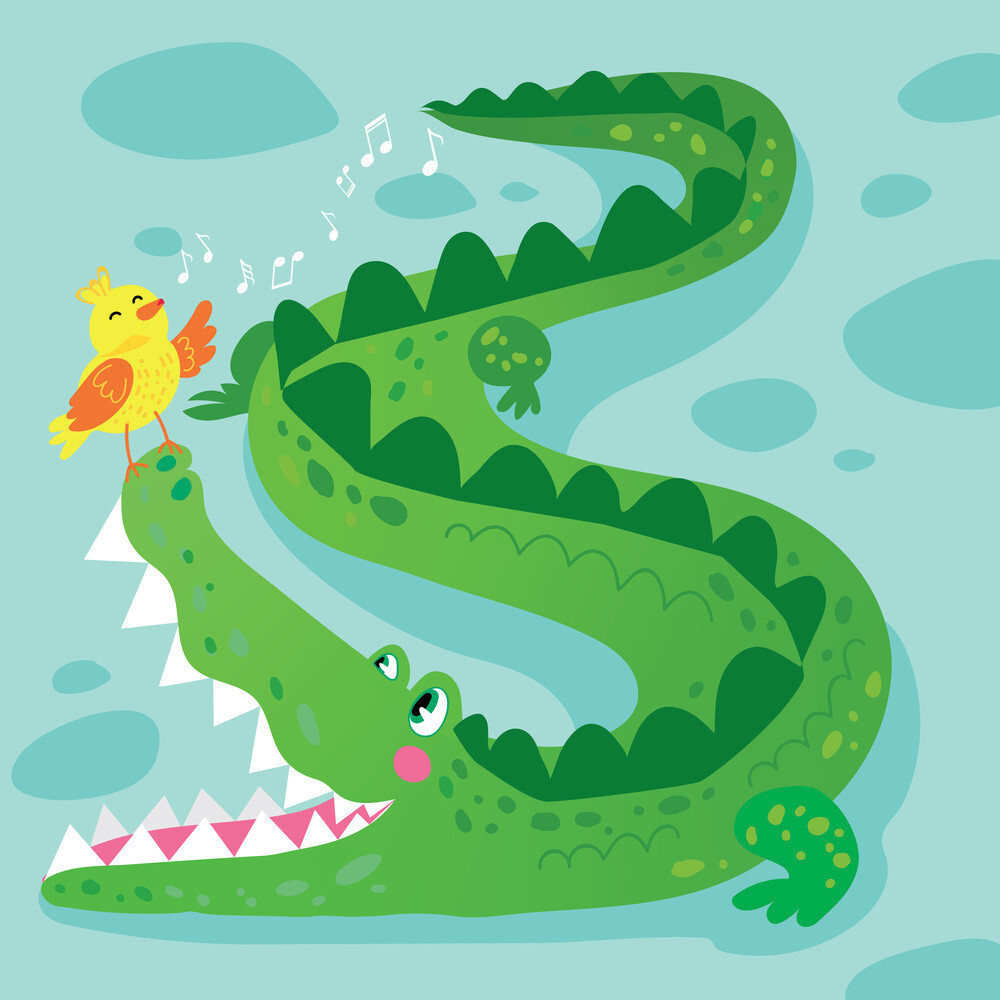 cá sấu
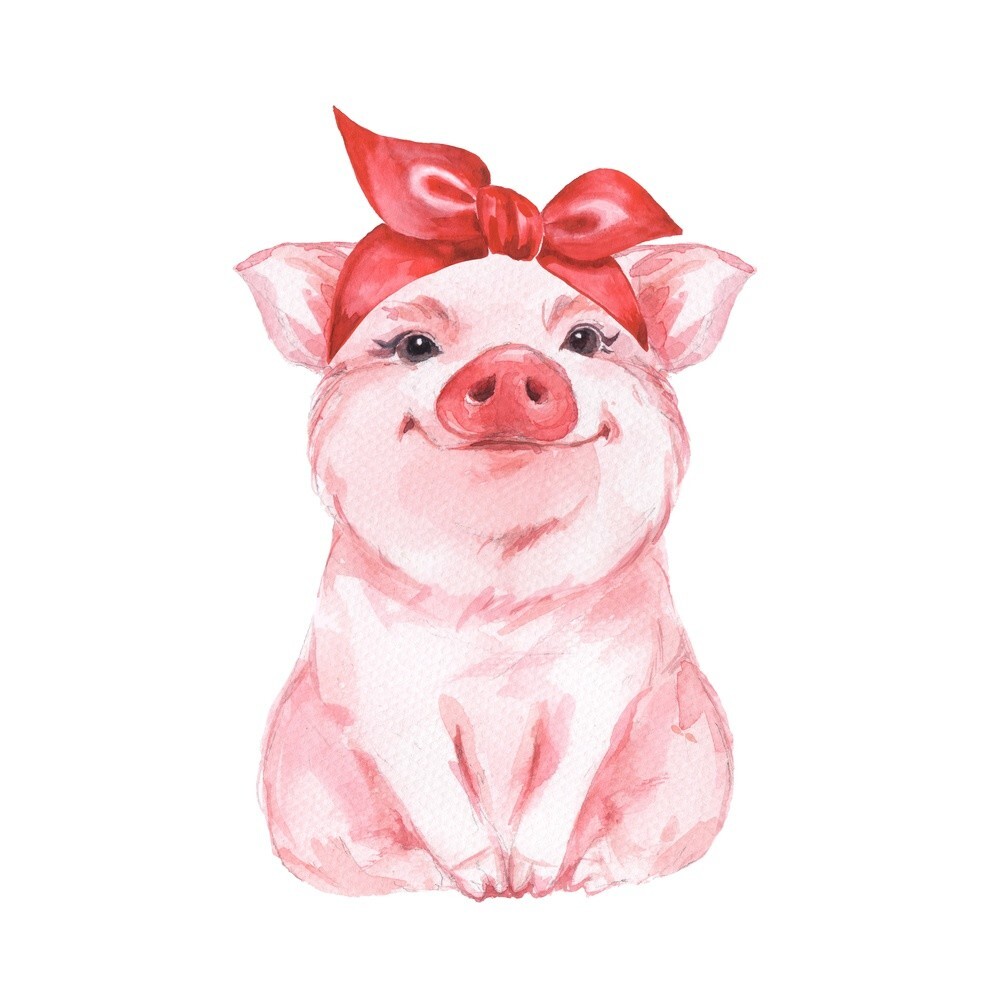 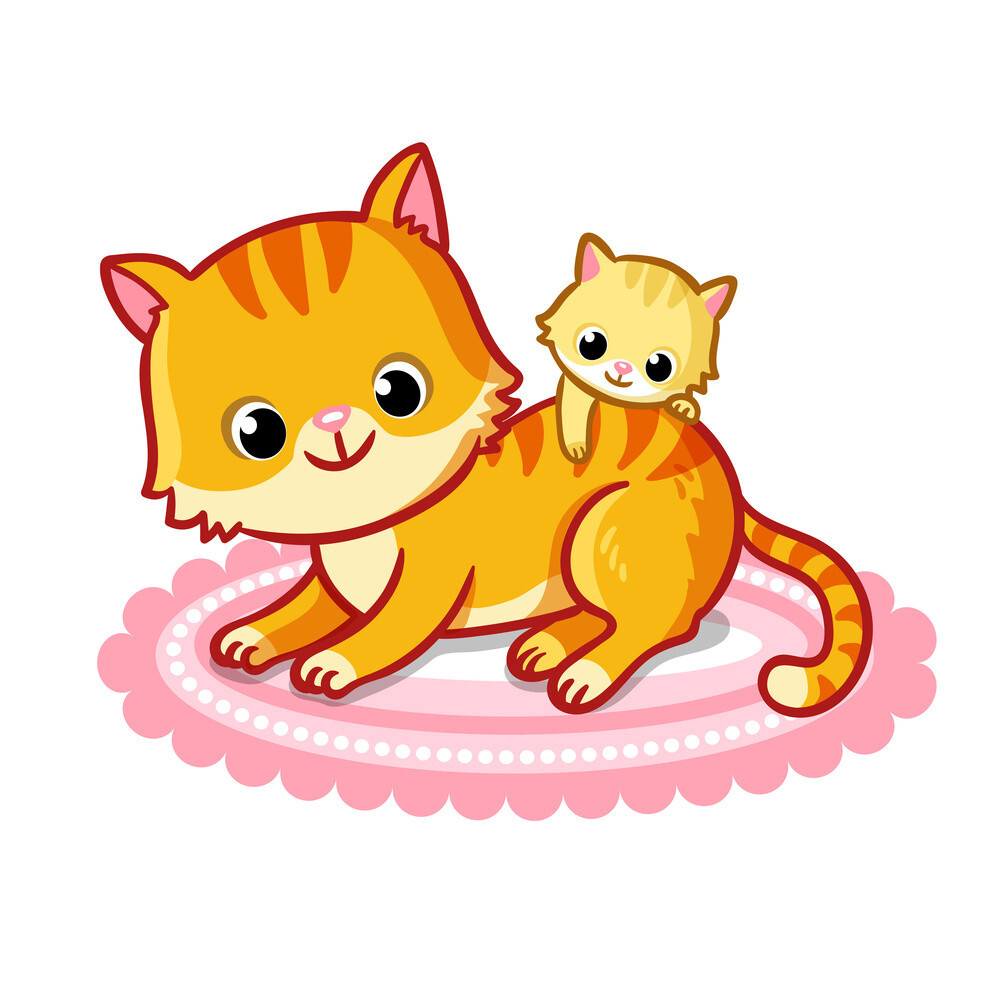 Ǘʰo
Εèo
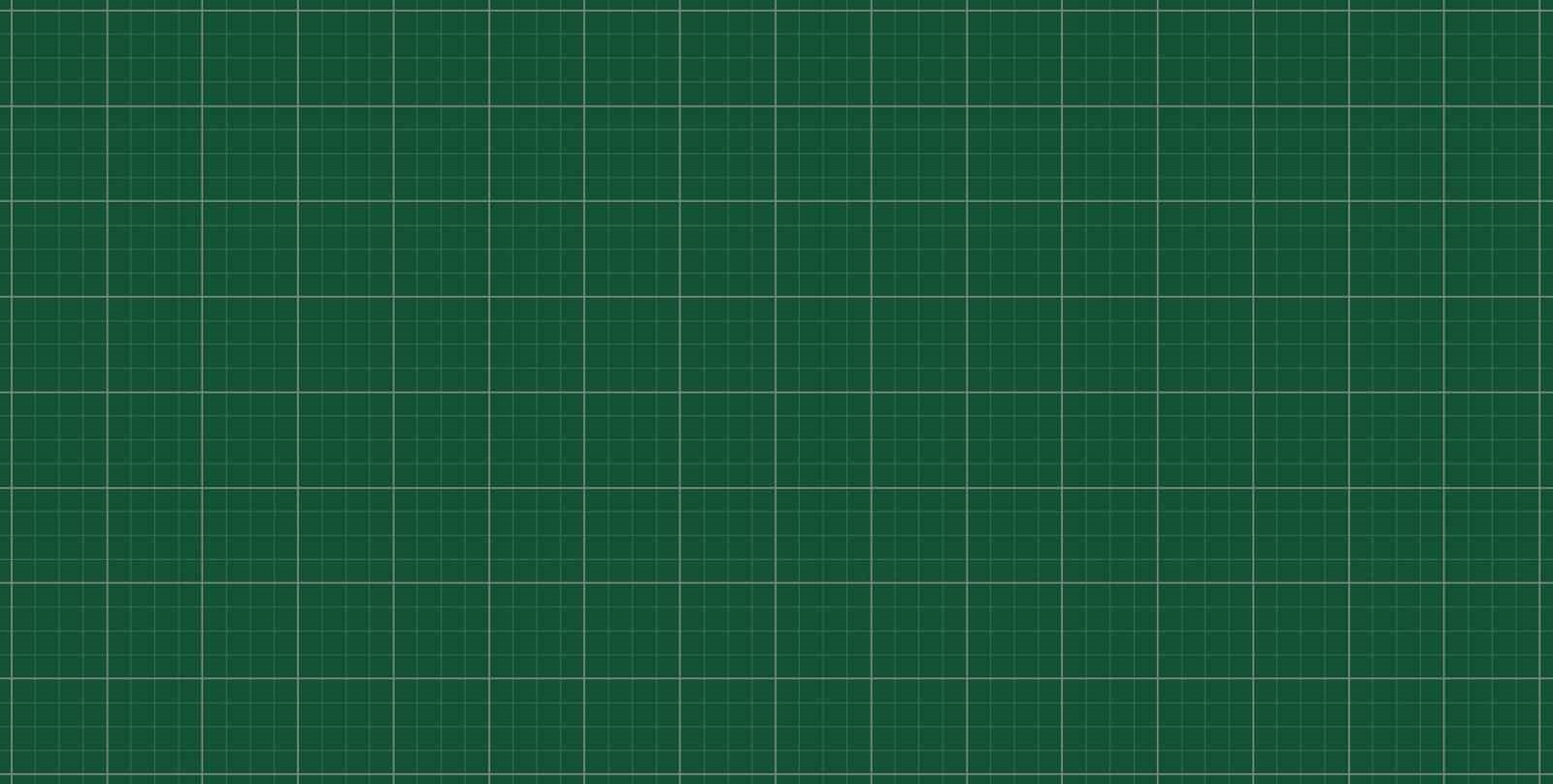 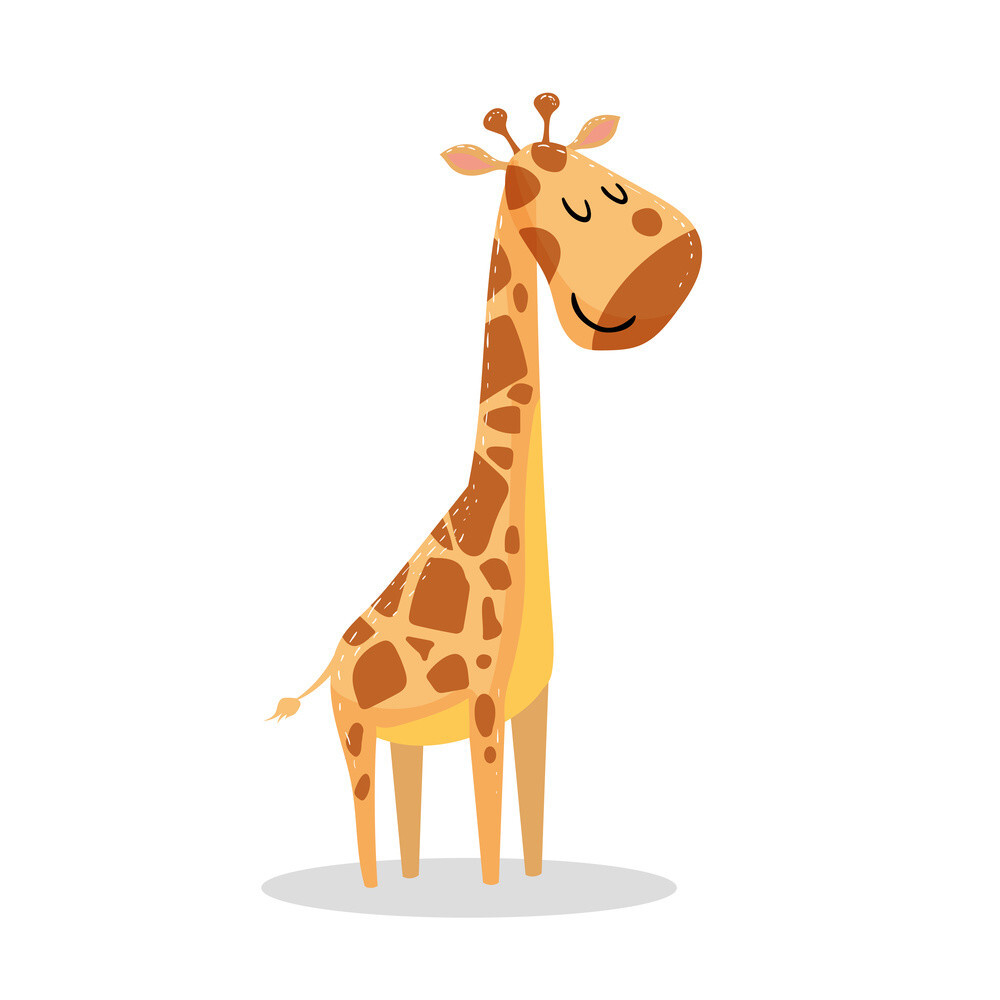 hưΫ cao cổ
Ai goõ cöûa?

Moät ngaøy yeân aû
Beân cöûa kheùp hôø
Beù ngoài ñoïc saùch
Cuùn naèm nguû mô.

Nghe tieáng goõ cöûa
Cuùn lieàn daï thöa
Chaïy ra chaøo khaùch
Chæ thaáy naéng tröa.

Laïi nghe xòch cöûa
Cuùn ngoù ra ngay
Thì ra baïn gioù
Mæm cöôøi nhaän sai...

Phaïm Haûi Leâ
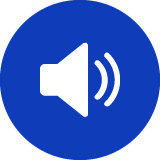 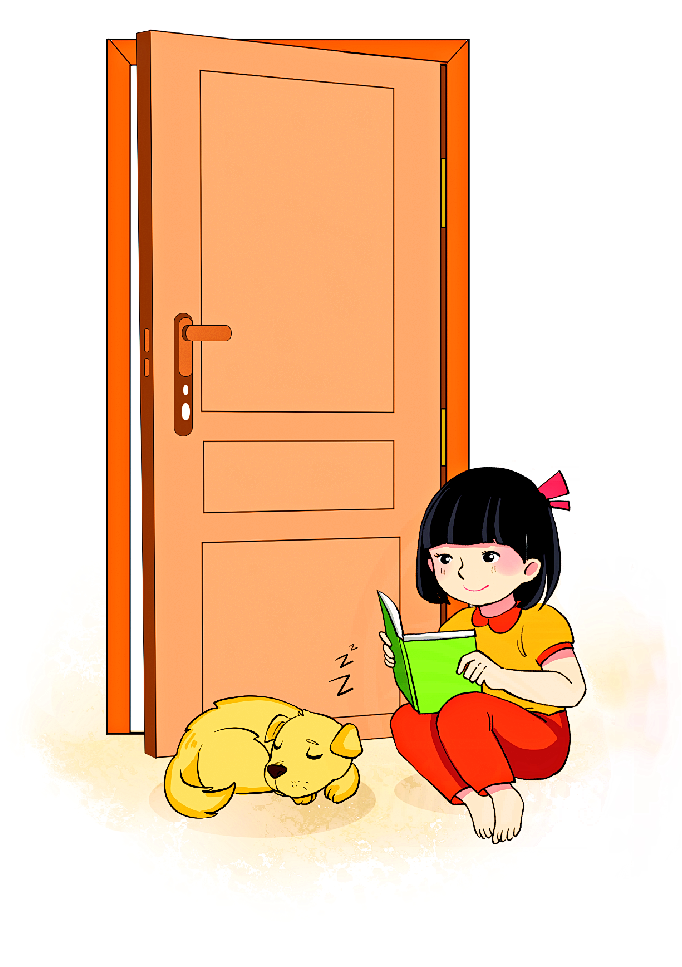 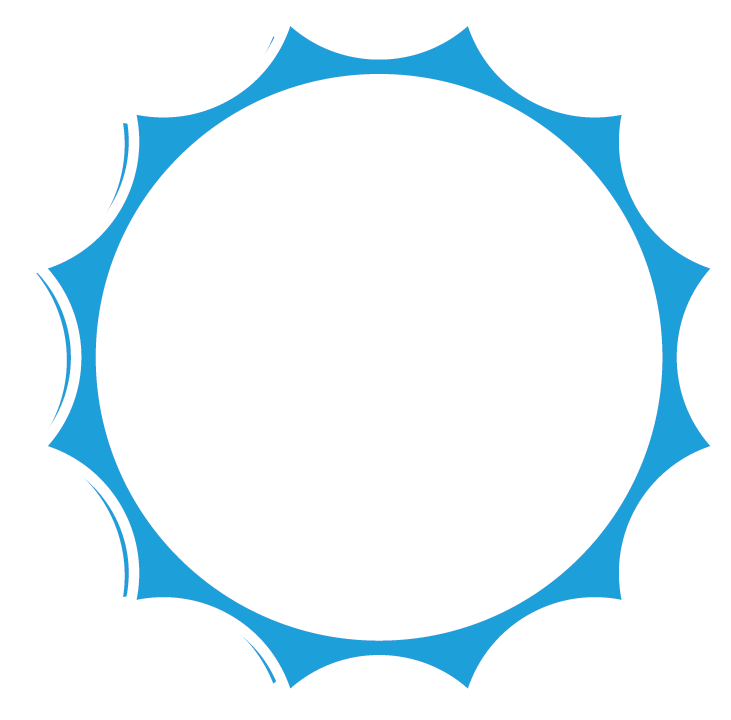 181
Ai goõ cöûa?

Moät ngaøy yeân aû

Beân cöûa kheùp hôø

Beù ngoài ñoïc saùch
Cuùn naèm nguû mô.
Laïi nghe xòch cöûa

Cuùn ngoù ra ngay

Thì ra baïn gioù

Mæm cöôøi nhaän sai...
Phaïm Haûi Leâ
Nghe tieáng goõ cöûa

Cuùn lieàn daï thöa

Chaïy ra chaøo khaùch
Chæ thaáy naéng tröa.
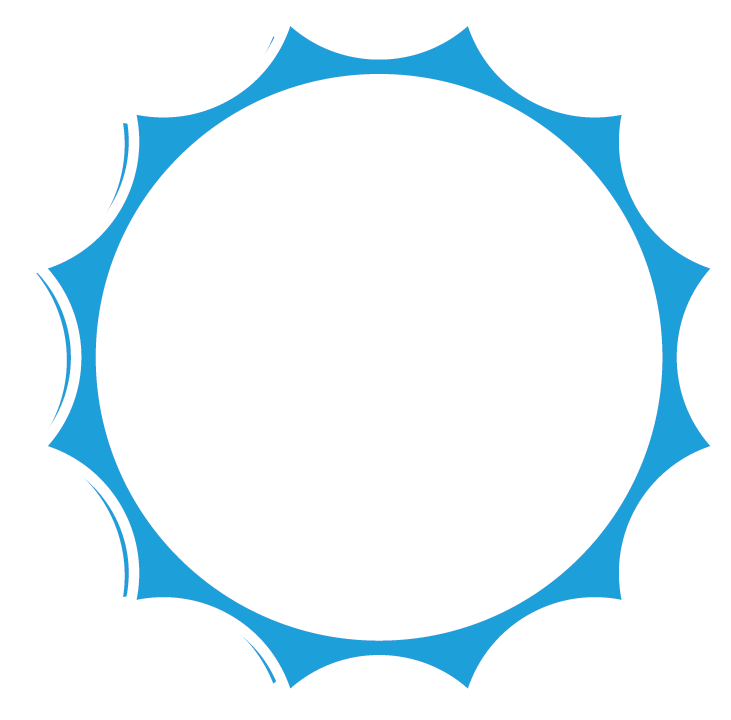 181
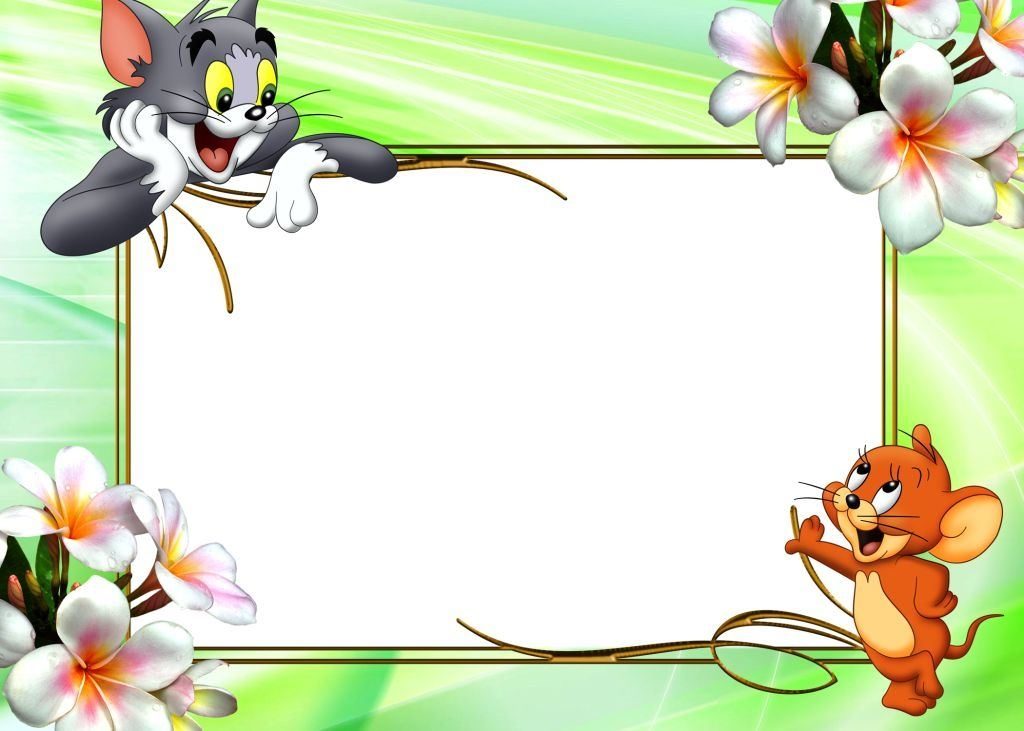 CHUÙC CAÙC CON 
CHAÊM NGOAN, HOÏC GIOÛI